«Дикие животные 
наших лесов»
Младшая группа
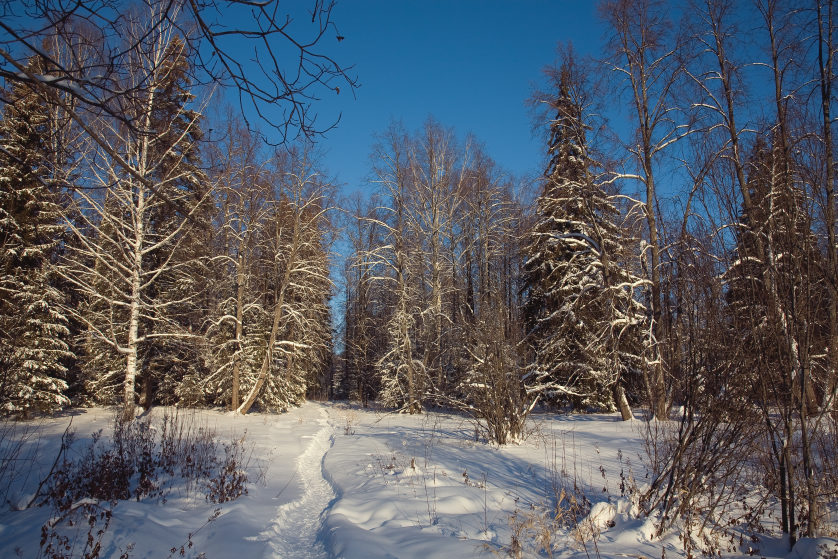 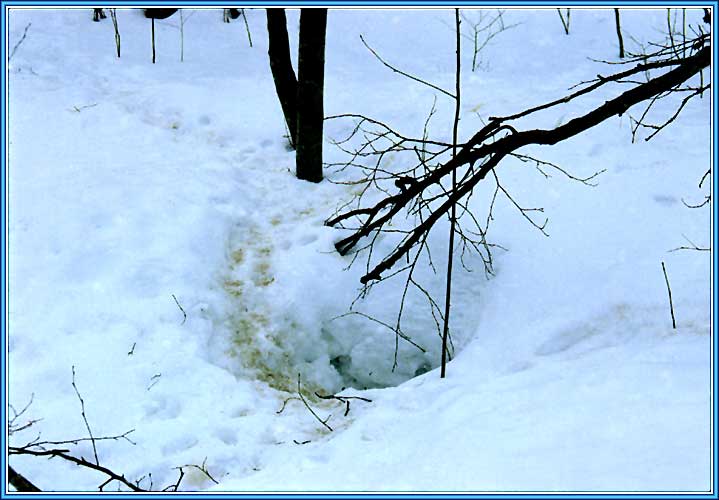 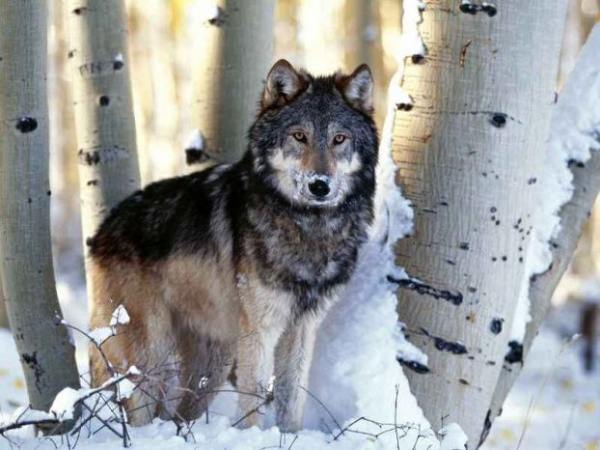 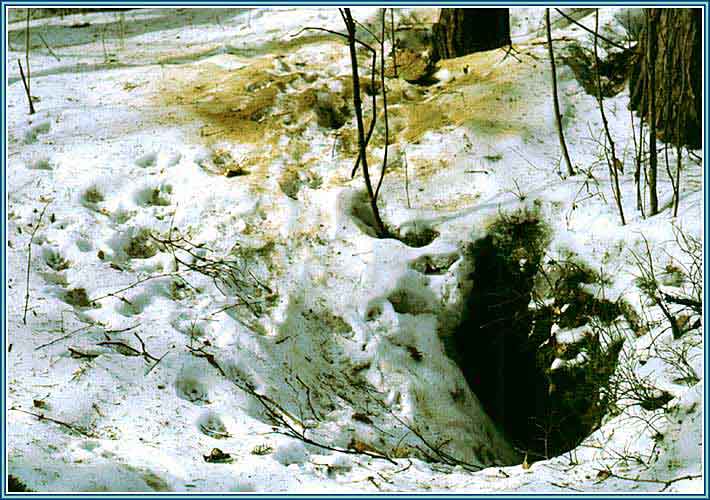 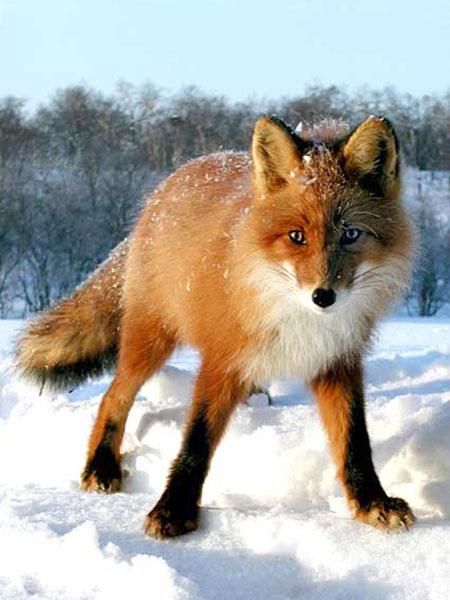 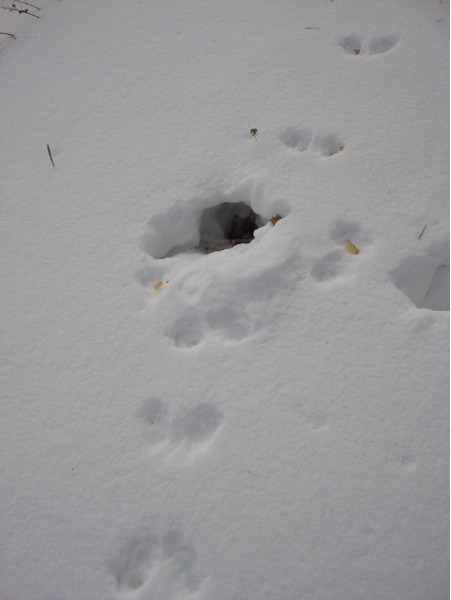 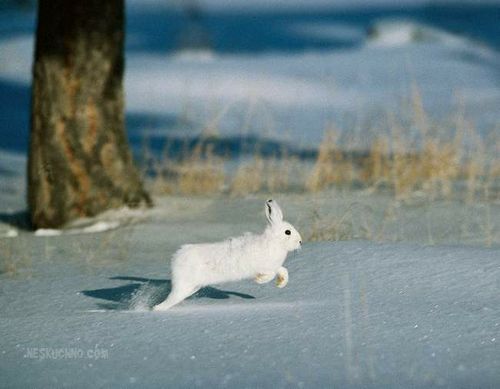 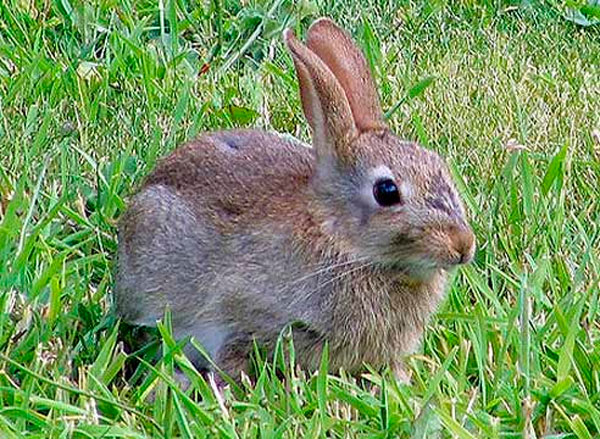 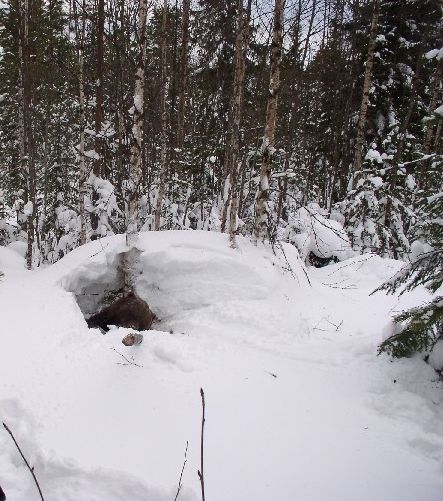 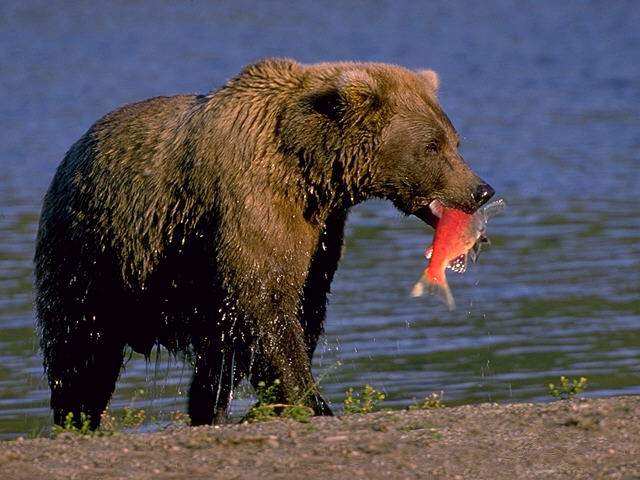 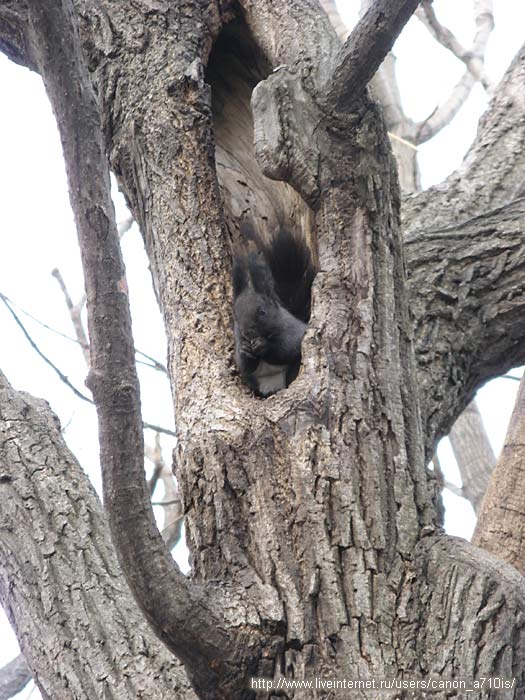 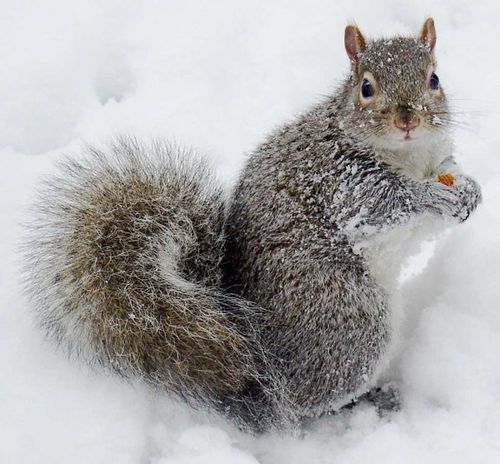 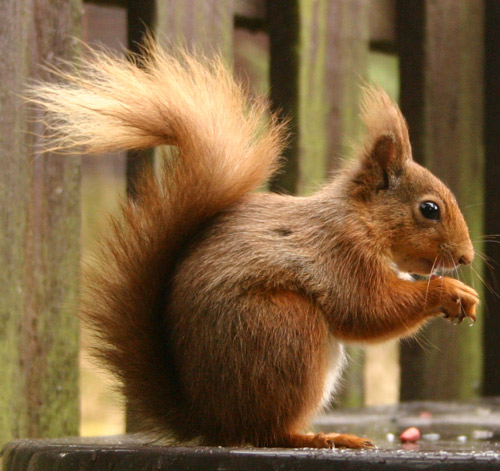 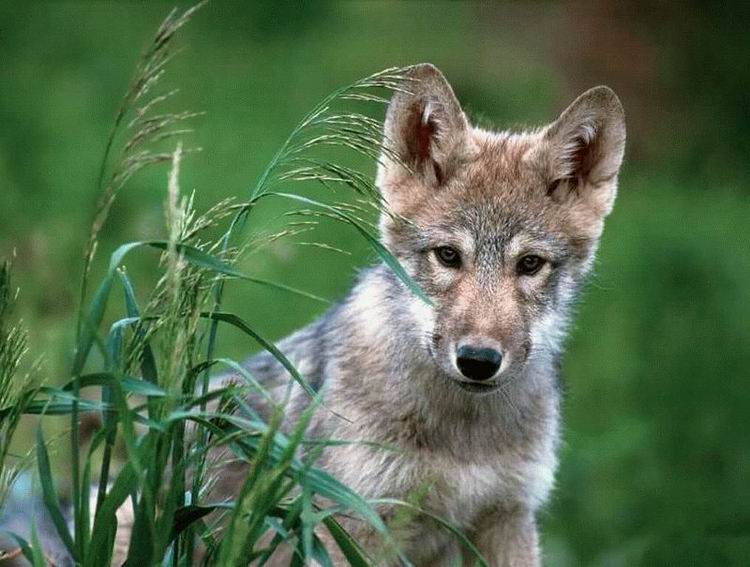 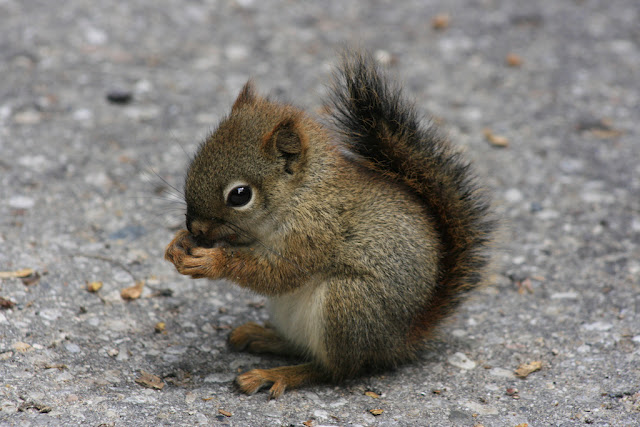 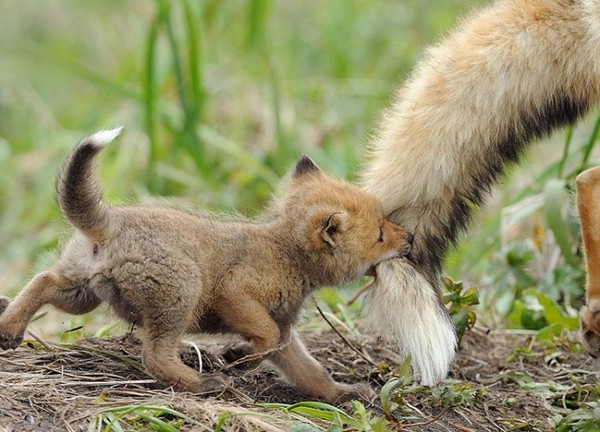 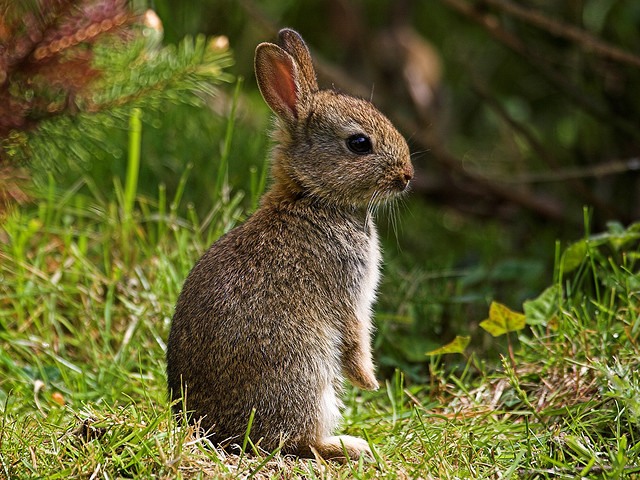 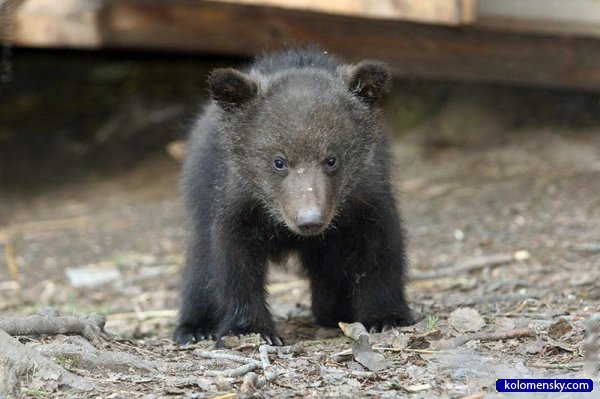 КОНЕЦ